Venn Diagrams with Probability
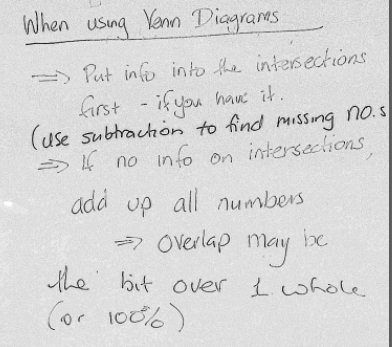 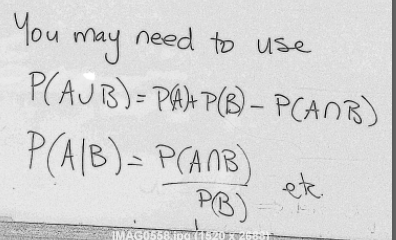 Notes from last week
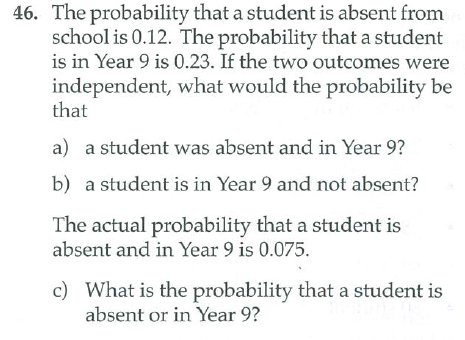 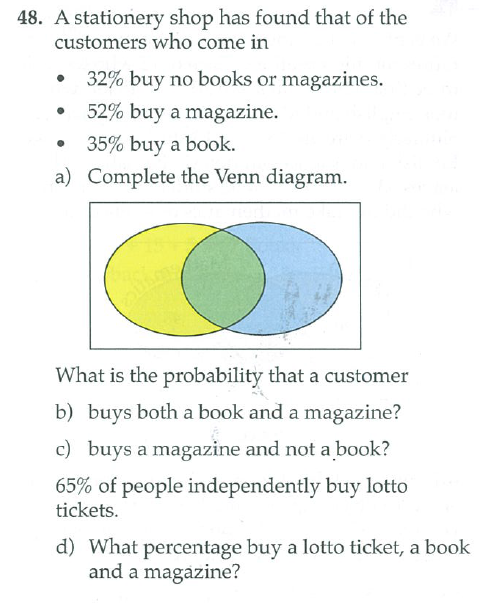 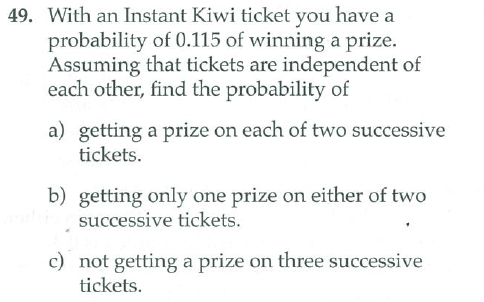 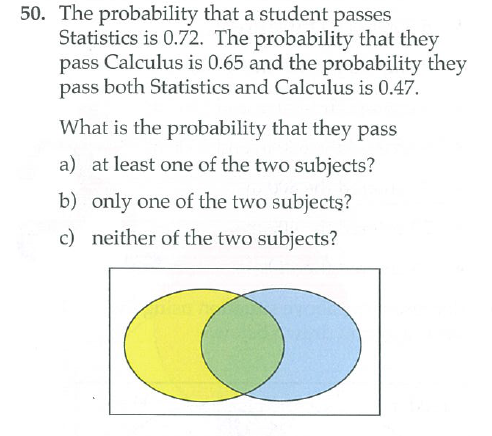